Красноярский государственный медицинский университет имени профессора В.Ф. Войно-Ясенецкого

Кафедра общей хирургии им. профессора Гульмана М.И.
Тема: Оценка качество жизни больных с послеоперационными дефектами верхней челюсти.
Выполнила:
Герасимова Анна Викторовна




 Красноярск, 2019г
Введение
Использование стоматологических критериев качества жизни в практике стоматолога особенно важно, т.к. позволяет комплексно оценить не только степень утраты собственно стоматологического здоровья, но и позволяет оценить адекватность проводимого стоматологического лечения.
Актуальность:
Хирургическое лечение   ЧЛО часто сопровождается резекцией значительного объема тканей средней зоны лица и приводит к тяжелым анатомо-функциональным и эстетическим нарушениям. Поиск и разработка методик определения качества реабилитации пациентов с послеоперационными дефектами верхней челюсти до и после лечения  составляет актуальную проблему ортопедической  стоматологии.
Цель исследования
Определение качества реабилитации  больных с послеоперационными дефектами верхней челюсти до и после оказания ортопедической стоматологической помощи.
Материалы и методы исследования.
Нами было обследовано 66 больных с  послеоперационными дефектами верхней челюсти  проходивших лечение в  стоматологической клинике  КазНМУ   им. С.Д.Асфендиярова.
Специальная карта обследования больных с послеоперационными дефектами верхней челюсти
Результаты и обсуждения.
После обработки «Специальной карты  обследования больных с дефектами верхней челюсти до  оказания ортопедической стоматологической помощи были установлены особенности функциональных и анатомических нарушений. У больных с дефектами  и деформациями верхней  челюсти  качество жизни  в значительной степени  ухудшается.
Функциональные и анатомические нарушения с дефектами верхней челюсти
I Функциональные нарушения
1) Речеобразование
2) Дыхание
3) Жевание
4) Формирование пищевого комка
5) Глотание
I I Анатомические нарушения
1) Рубцовая деформация мягких тканей
2) Патологическая подвижность зубов, ограничивающих дефект
3) Дефекты альвеолярного отростка
4) Нарушение клапанной зоны
Трехэтапная методика заключается в следующем:

Первый этап-изготовление резекционного протеза до операции и наложение его на операционном столе после операции,  который обеспечивает эстетический оптимум и восстанавливает речь и акт жевания;
Второй этап-10-15 суток после операции  изготовление формирующего протеза;
Третий этап- через 6 месяцев  после операции производится изготовление окончательного постоянно действующего обтурирующего пустотелого протеза.
Непосредственный  резекциенный протез  припасованна в полости рта после операции
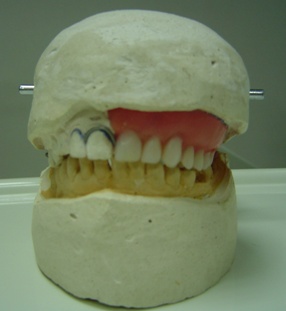 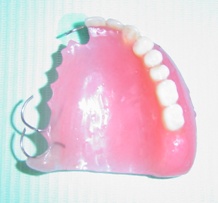 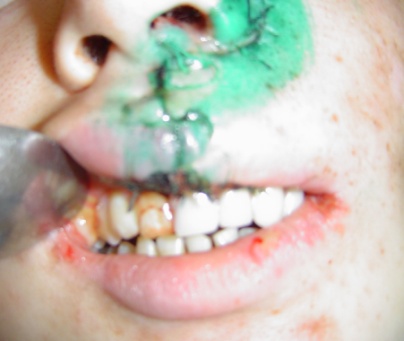 непосредственный протез;  готовый протез припасован и зафиксирован в полости рта.
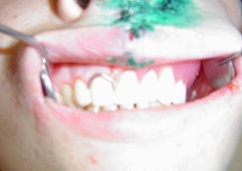 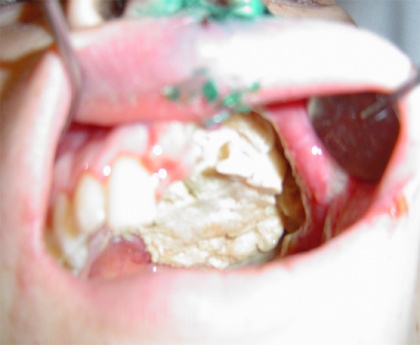 послеоперационная рана заполнена  тампоном с лекарствами; 
 непосредственный протез выполняет удерживающую функцию тампонов.
<номер>
Изготовление формирующего протеза
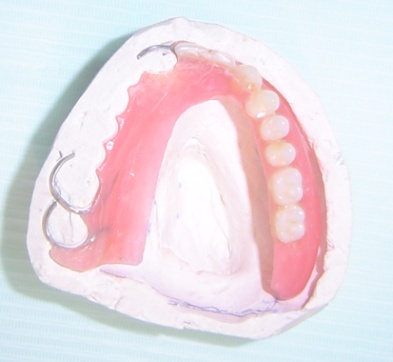 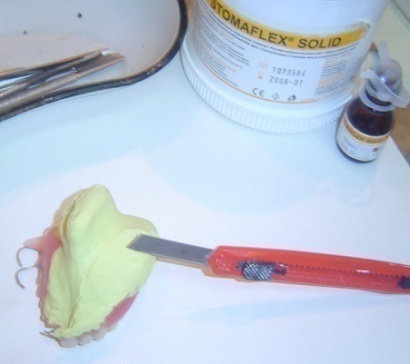 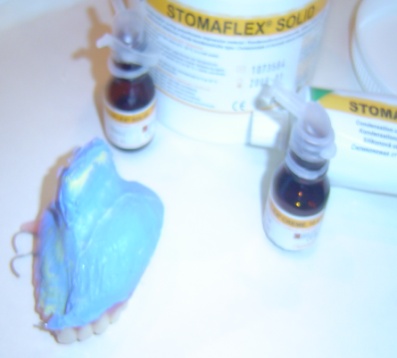 Вырезанная часть 
базиса на модели
Окончательный 
слепок
Предварительный 
слепок
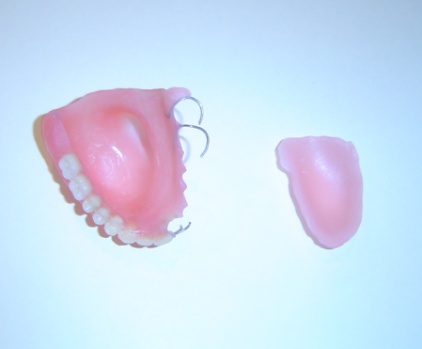 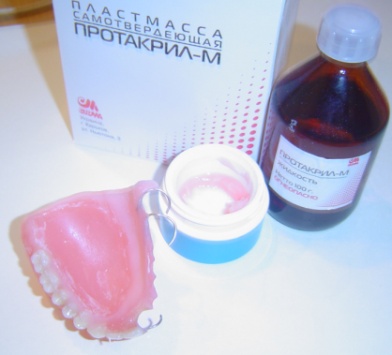 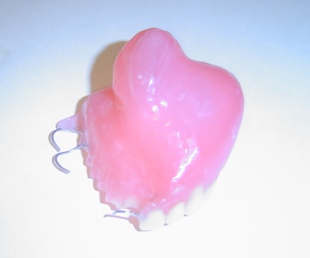 Этапы изготовления пустотелой,  легкой обтурирующей части протеза
<номер>
Формирующие резекционные протезы
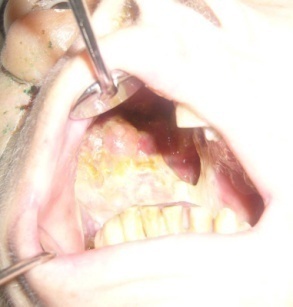 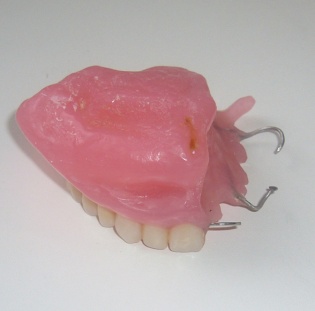 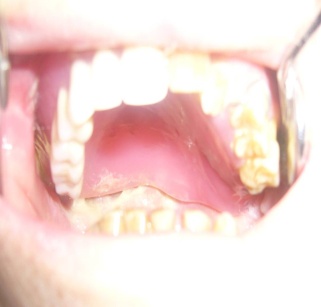 Изготовливается  через 15-30 дней после операции
Постоянный резекционный протез с пустотелой обтурирующей частью
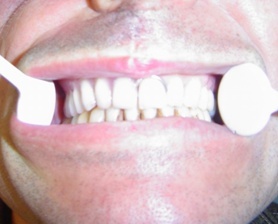 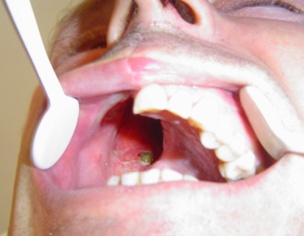 Изготавливается  через 150-180 дней после операции
<номер>
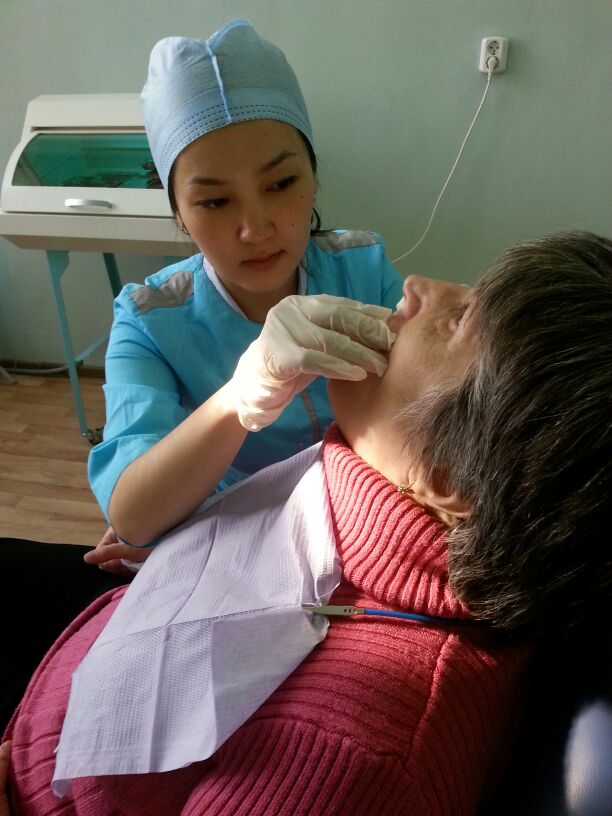 Сроки изготовления резекционных протезов для верхней челюсти
Непосредственный протез
Формирующий протез
Коррекция протеза
Постоянные протезы
Оказанная ортопедическая стоматологическая помощь 66 больным при резекций верхней челюсти
Функциональные пробы
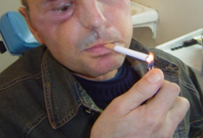 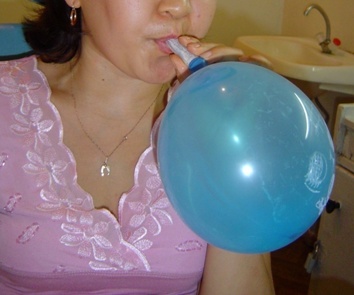 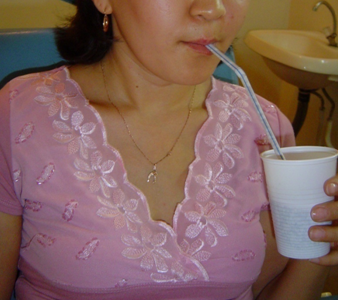 Проба с сигаретой
Проба с трубочкой
Проба с шаром
<номер>
Результаты функциональных проб
Результаты разговорных проб
Заключение

Таким образом,  наше исследование  с использованием функциональных проб  и карты обследования больных с  послеоперационными дефектами верхней челюсти  показало, что качество жизни больных в значительной степени  ухудшается. Деформация лицевого скелета,  обезображивание лица и нарушения жизненно важных функции отрицательно сказывается на психическом состоянии человека и приводит к социальной дезадаптации.      
Трехэтапное последовательное и в определенные сроки реабилитационно-восстановительное мероприятие обеспечит наиболее оптимальное восстановительное ортопедическое лечение с сохранением эстетического минимума у этой категории больных.
Предложенные  нами карта обследования  и функциональные пробы  могут быть  использованы для определения  качества реабилитации больных с челюстно- лицевым дефектом до и после ортопедического лечения.
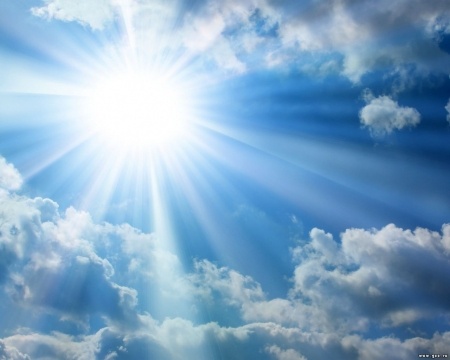 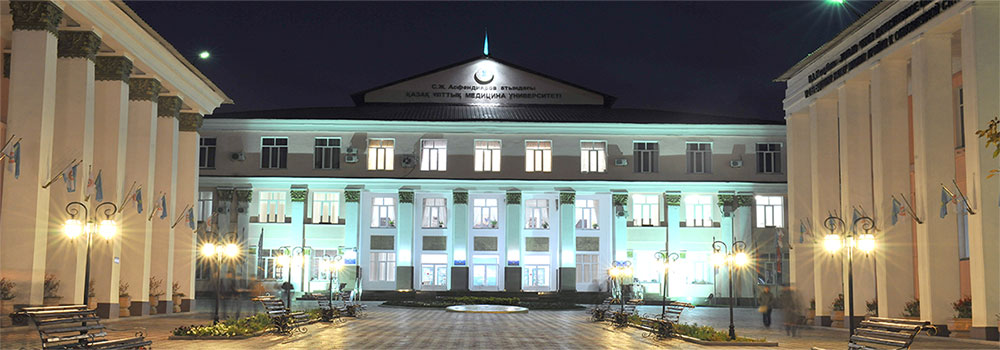 Спасибо за внимание!